Управление Федеральной антимонопольной службы  по Новосибирской области
Реестр недобросовестных поставщиков
(РНП)
Заместитель начальника отдела контроля закупок
Алхан Заргаров

ноября 2017
РНП
По ФЗ № 44-ФЗ «О контрактной системе в сфере закупок товаров, работ, услуг обеспечения для государственных и муниципальных нужд»
По ФЗ № 223-ФЗ «О закупках товаров, работ, услуг отдельными видами юридических лиц»
2
Статистика рассмотрения обращений в Новосибирском УФАС России за 2017г.
Всего 
199
4
117
78
ООЗиК
суд
уклонение
Включено 114
3
РНП 
содержит
Сведения, предусмотренные  ч.3 ст.104 ФЗ № 44-ФЗ:
о самом лице (победитель закупки, поставщик, подрядчик, исполнитель);
об учредителях, об исполнительном органе лица;
о закупке, контракте;
об объекте закупки;
об идентификационном коде закупки;
об основаниях и дате расторжения контракта;
дату включения сведений в РНП.
4
Основания для включения в
РНП
односторонний отказ З. от исполнения контракта
расторжение контракта по решению суда
Уклонение от заключения контракта
5
Основание включения в РНП
Расторжение контракта по решению суда
6
Основание включения в РНП
Уклонение от заключения контракта
не подписание контракта в установленный срок;
непредставление обеспечения исполнения контракта;
несоблюдение антидемпинговых мер;
уклонение от заключения К. заказчиком
и др.
7
Основание включения в РНП
Односторонний отказ заказчика от исполнения контракта
Необходимо учитывать: 
оценку действий сторон при исполнении контракта;
специфику процедуры одностороннего отказа заказчика от исполнения контракта;
действия сторон после уведомления об одностороннем отказе от исполнения контракта;
и др.
8
Административная ответственность заказчика
9
СПАСИБО ЗА ВНИМАНИЕ!
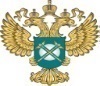 www.fas.gov.ru
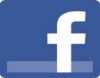 FAS-book
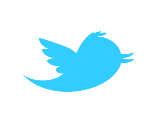 rus_fas
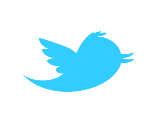 fas_rf (eng)
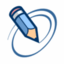 fasovka